MEMS 101
By: Alex Drummond
Lab Partners: Seth Wills and Jarred Clark
Clean Room Trip
Clean Room Trip
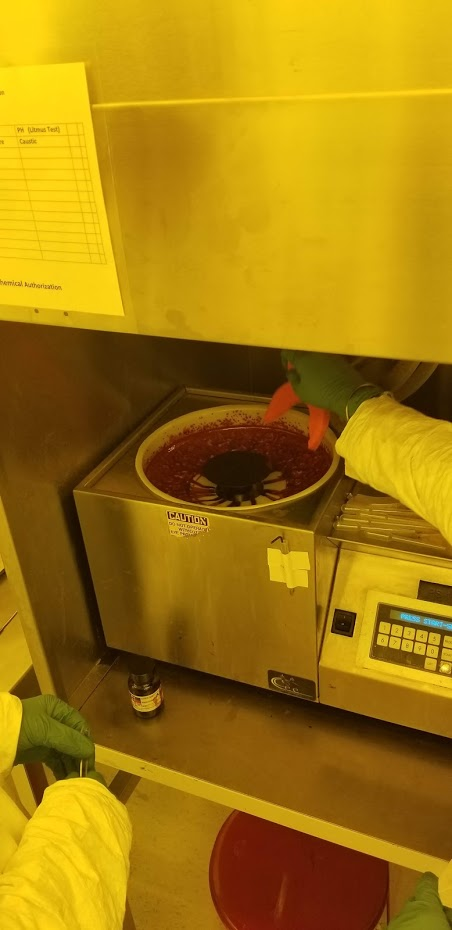 This step made the wafer more hydroplyric
This step spins photoresist on to the wafer
Clean Room Trip
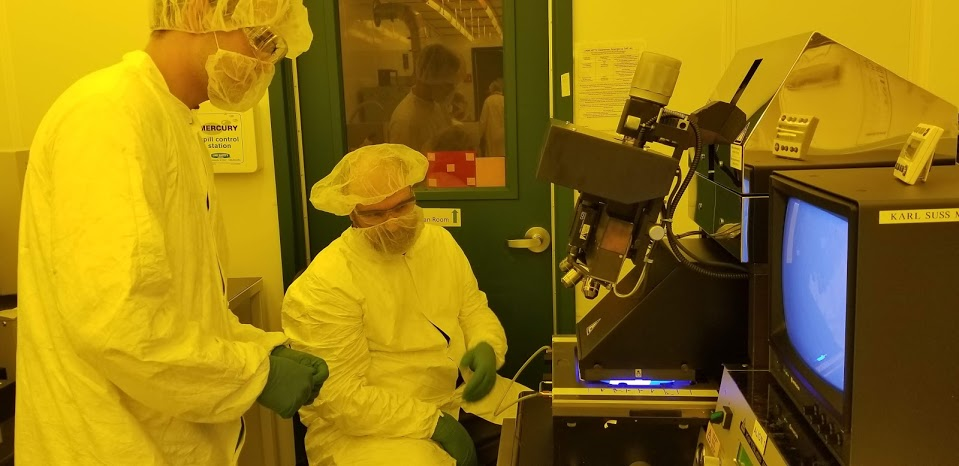 This step was to set the photoresist on the wafer
This step was to print the pattern on the wafer using UV light
Clean Room Trip
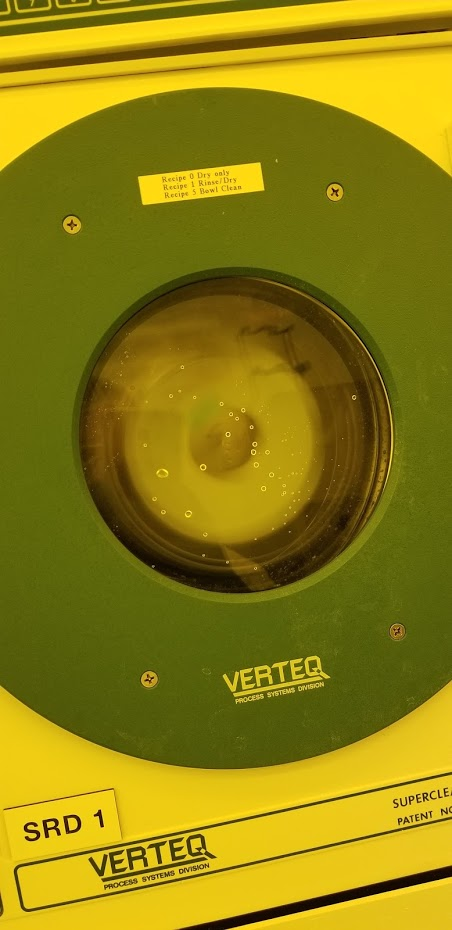 These steps where to clean off the wafer and to dry spin the wafer after rinsing it off three times.
Clean Room Trip
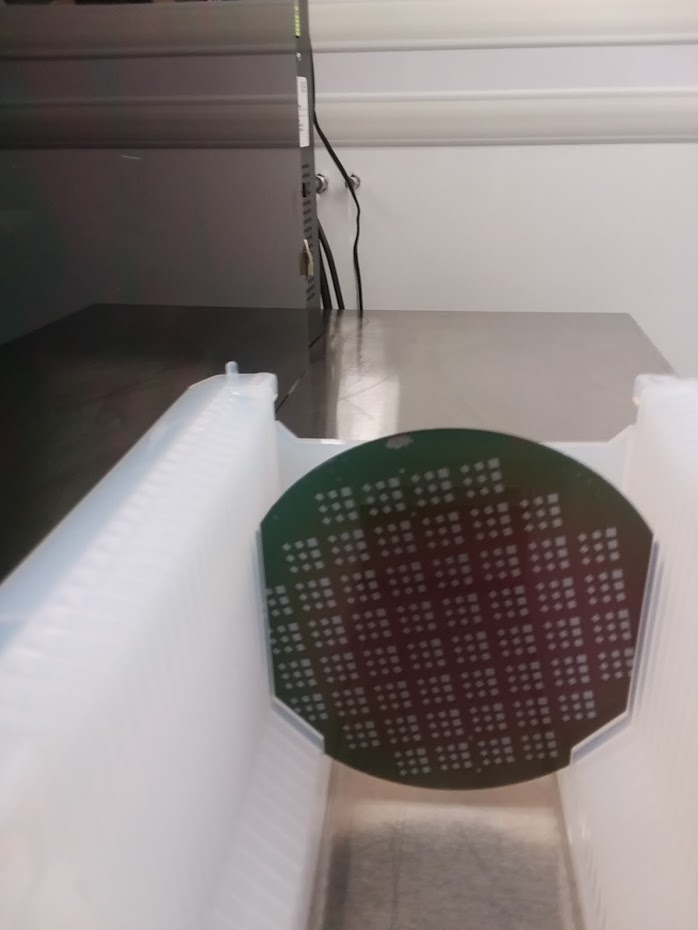 This step etches the wafer for the membrane using plasma.
Clean Room Trip
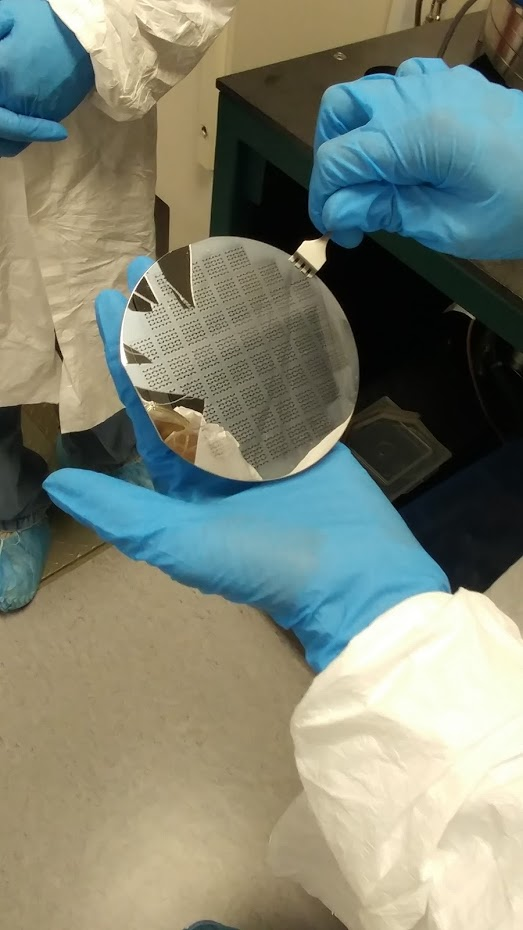 This step adds chrome to the wafer also using plasma
Clean Room Trip
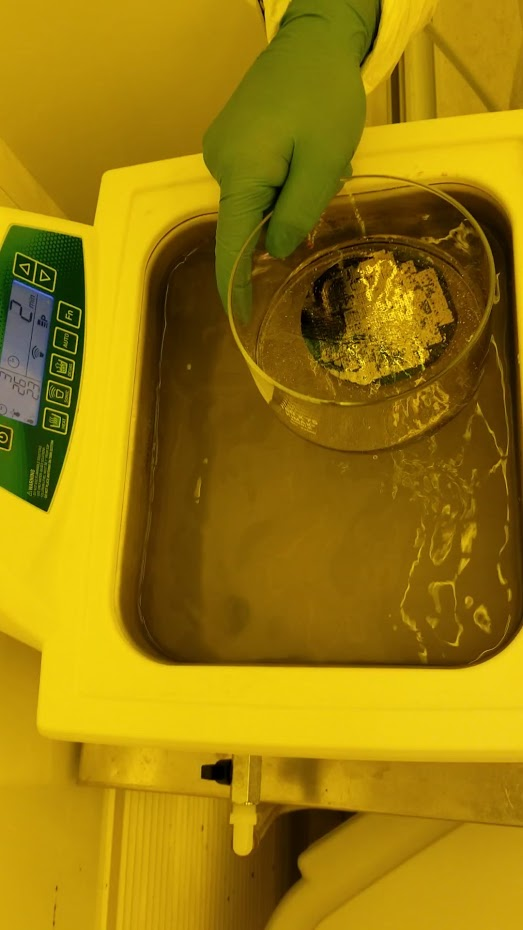 This step removes the chrome from the wafer. The sonic wash removes the remaining chrome
Clean Room Trip
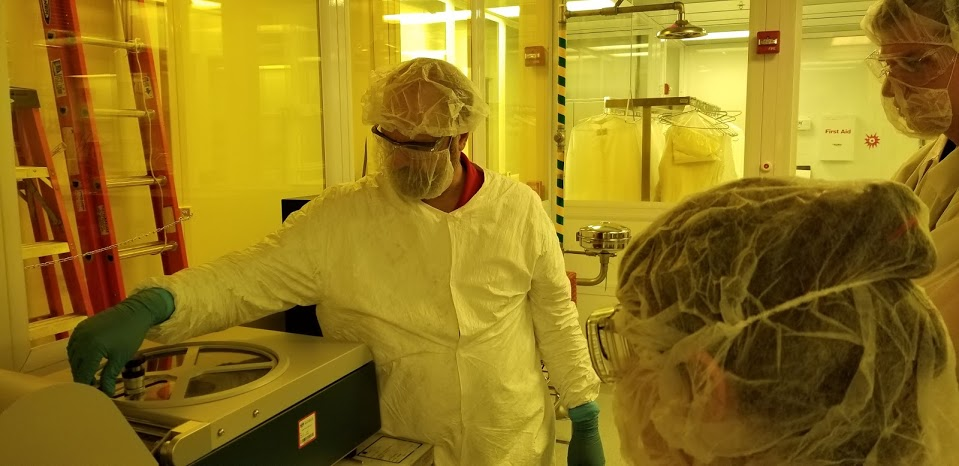 This is the final step of the wafer. We dice the wafer and package the wafer.
Clean Room Trip
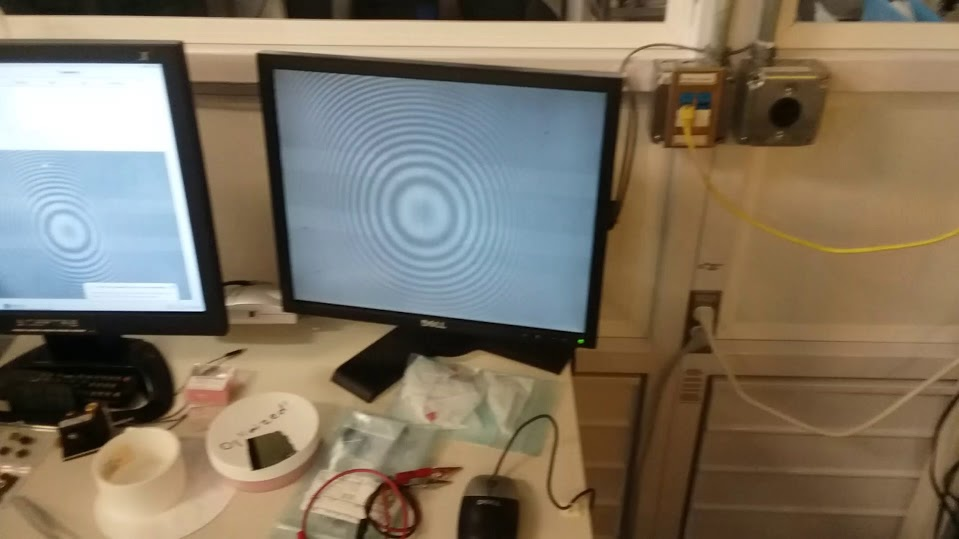 This is testing a pressure sensor with four probes in the four corners. The more pressure you added the more the circle stretched out.
Week 2Data Types
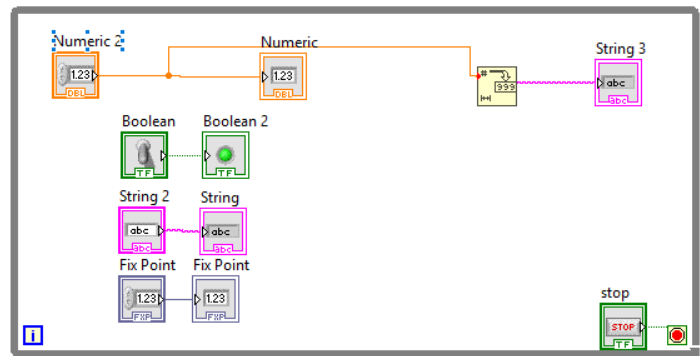 This program shows many different data types that you are able to use in LabVIEW. You have strings, numeric and Boolean
Data Flow
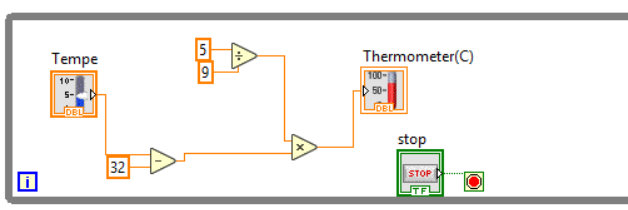 This program converts degree Fahrenheit to Celsius. When you change the slide for Fahrenheit it still coverts it into Celsius.
Using Tool Panel
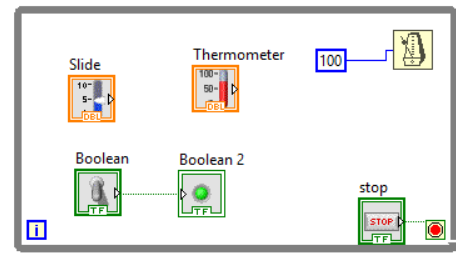 All we did in this LabVIEW was mess with the tool panel to change the color of all the things
Week 3Pressure Sensor Model Lab Partners: Seth Wills and Jarred Clark
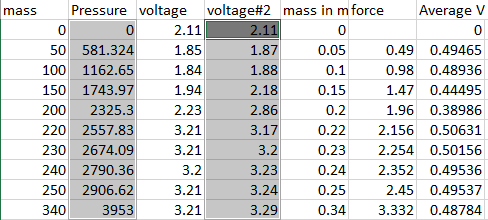 In week three we built a pressure sensor model. The we hooked up power to it and a multi-meter and recorded data using different mass
Pressure Sensor Model Graphs
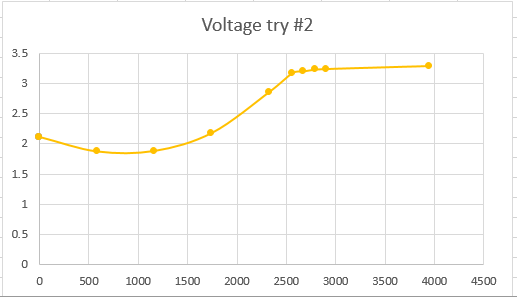 This is the date of our first try. The Y axis is the voltage. While the X-axis is the mass
This is the date of our second try. The Y axis is the voltage. While the X-axis is the mass
Pressure Sensor Model Average
This is the average of the data that we have collected. X- axis is average voltage and Y- axis is mass.
Week 4 Wire Resistance Program
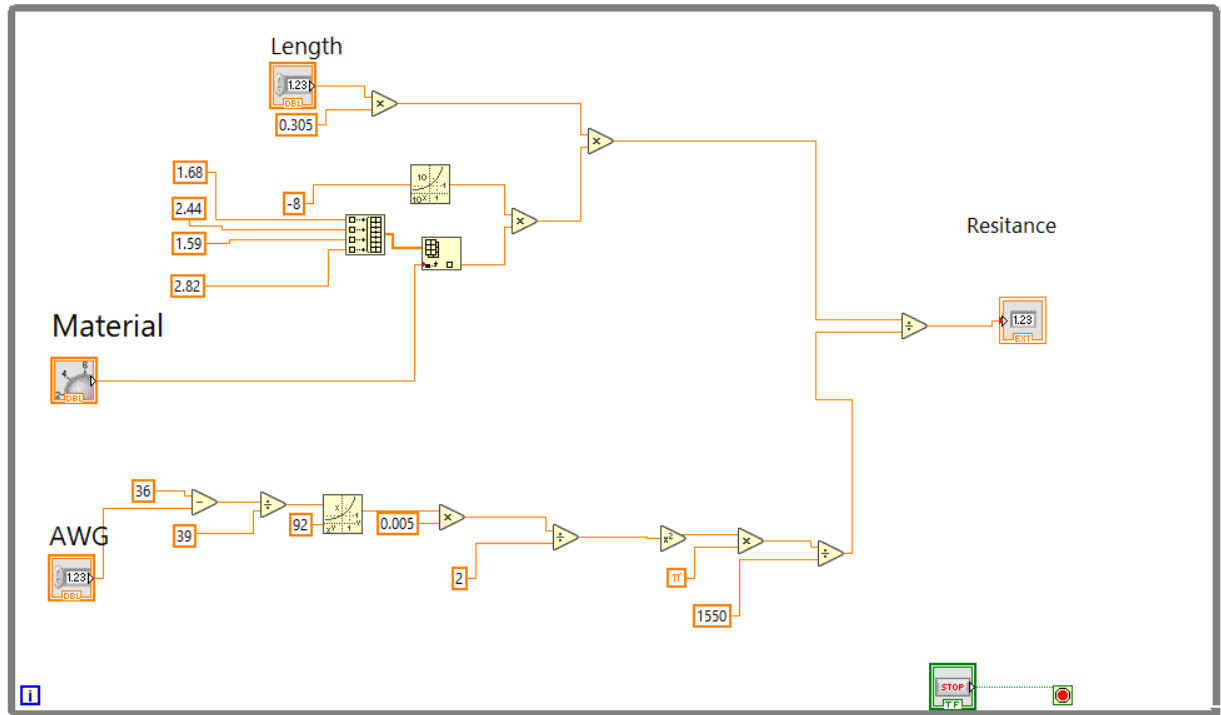 This program calculates different wire resistance for 4 different materials, AWG and length.
Week 4/Week 5 Does it Work
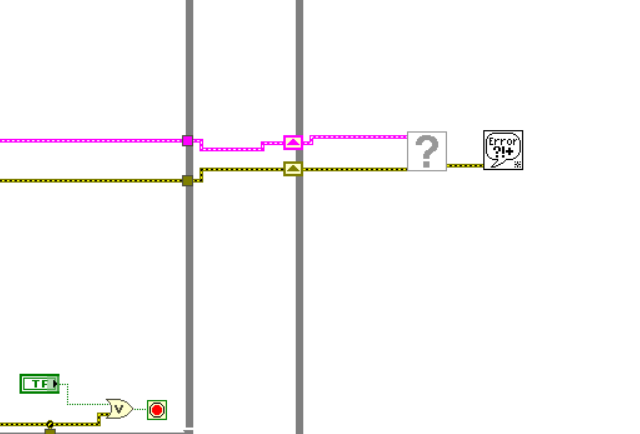 One of the problems that I have found is in the file DAC- DP Cantilever beam beta.vi . It has a problem looking for some sub-file. There are nine different files that are missing. To fix this you have to go in and replace them with what was originally there.  That should fix the issue
Week 7Creating Our Own Program
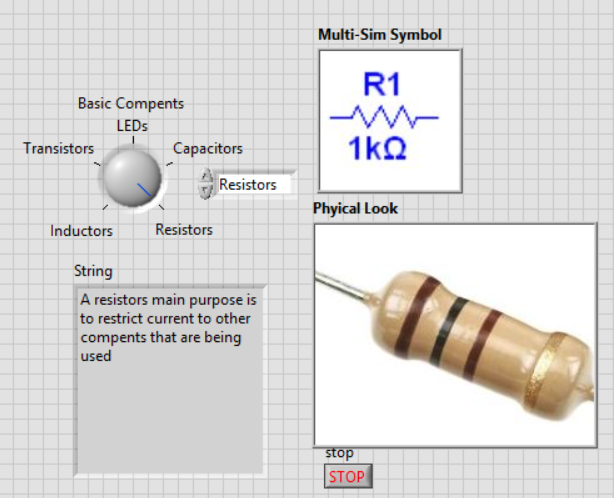 I  created a program that describes the basic components and shows the multi sim symbol for the component that is selected. I also added pictures of the physical components.
My Program Case Structure For Resistors
My ProgramCapacitor
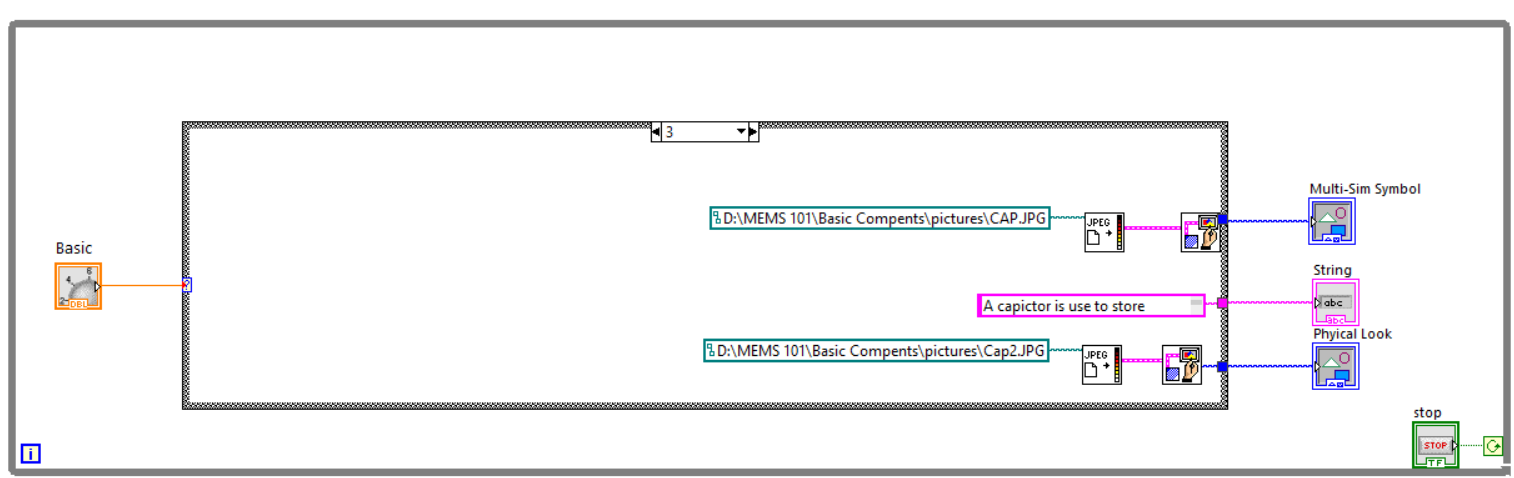 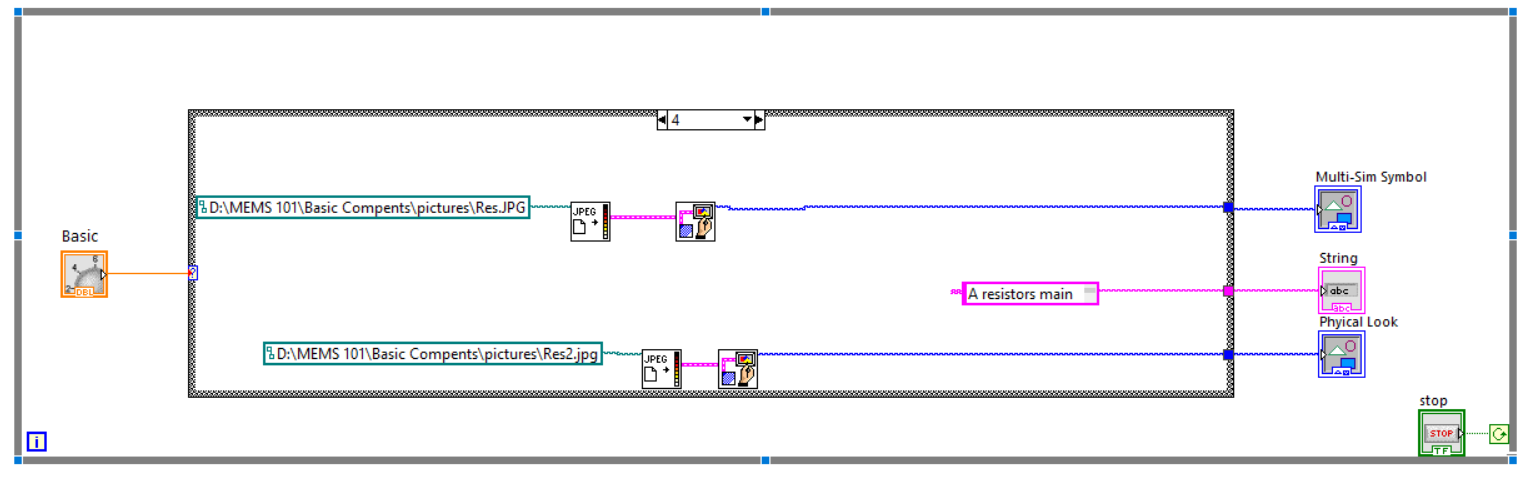 My ProgramLEDs
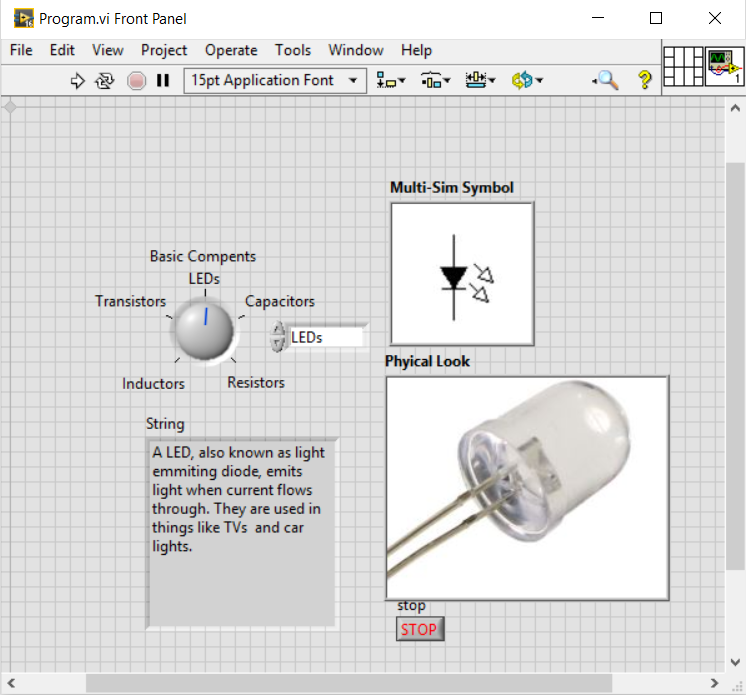 My ProgramTransistor
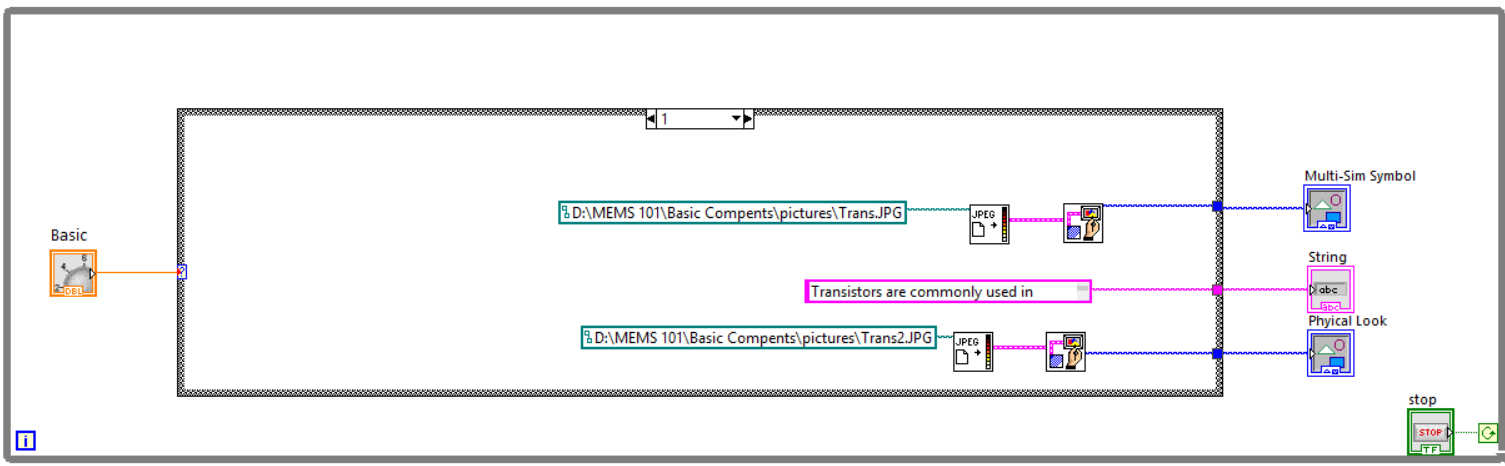 My ProgramInductors
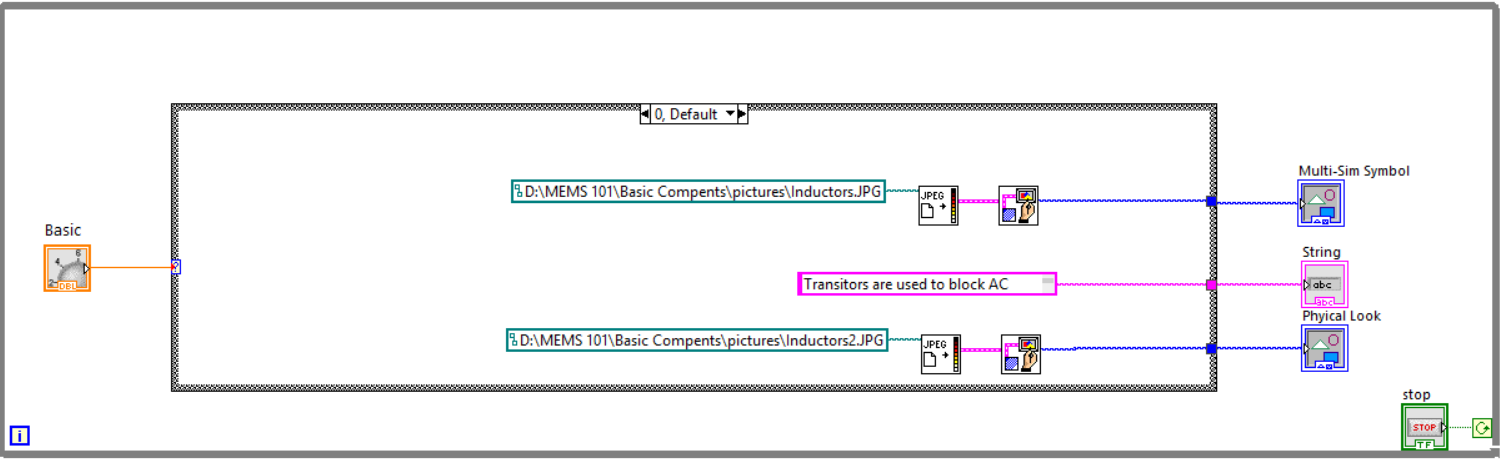